TORNADO
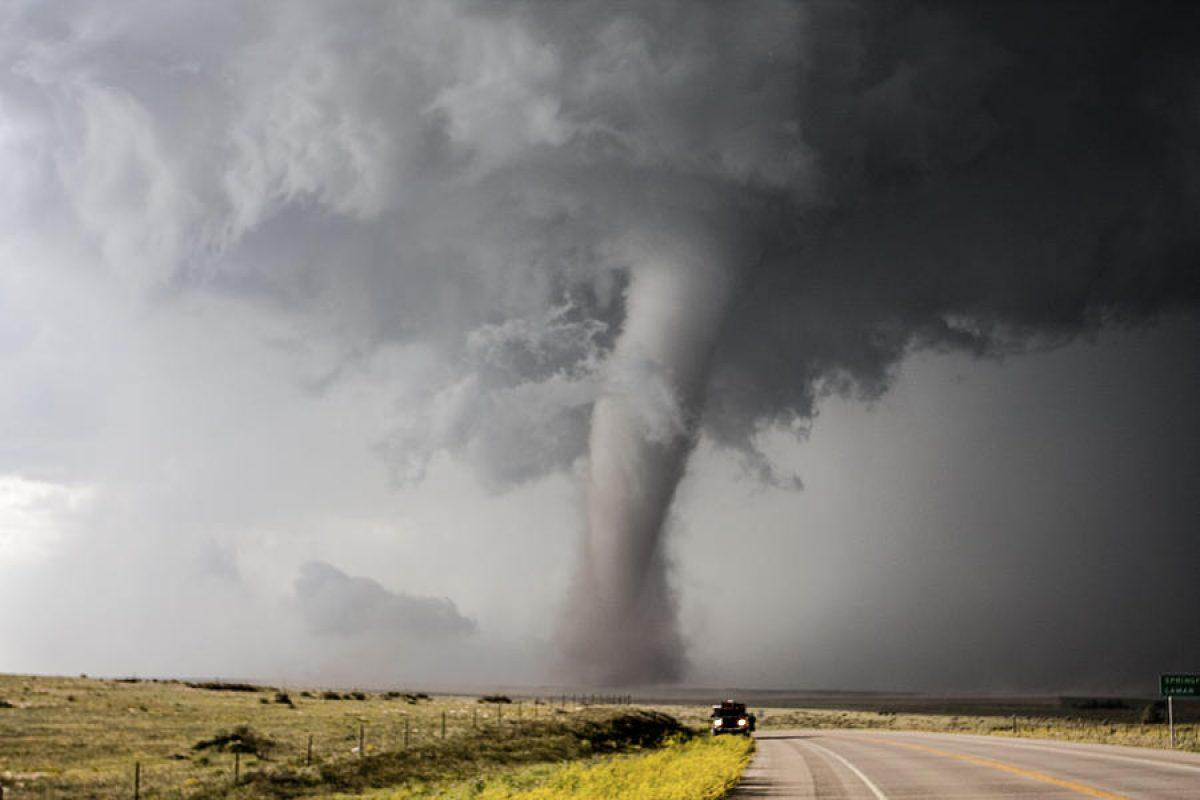 POPLAVA
POŽAR
POTRES
CUNAMI
SUŠA
TOČA
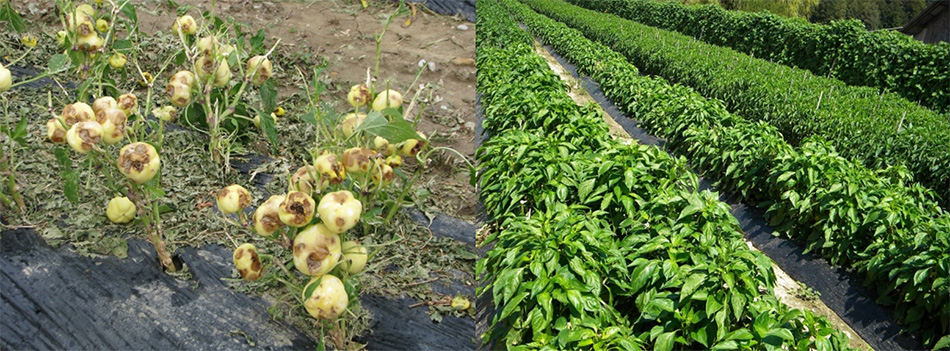 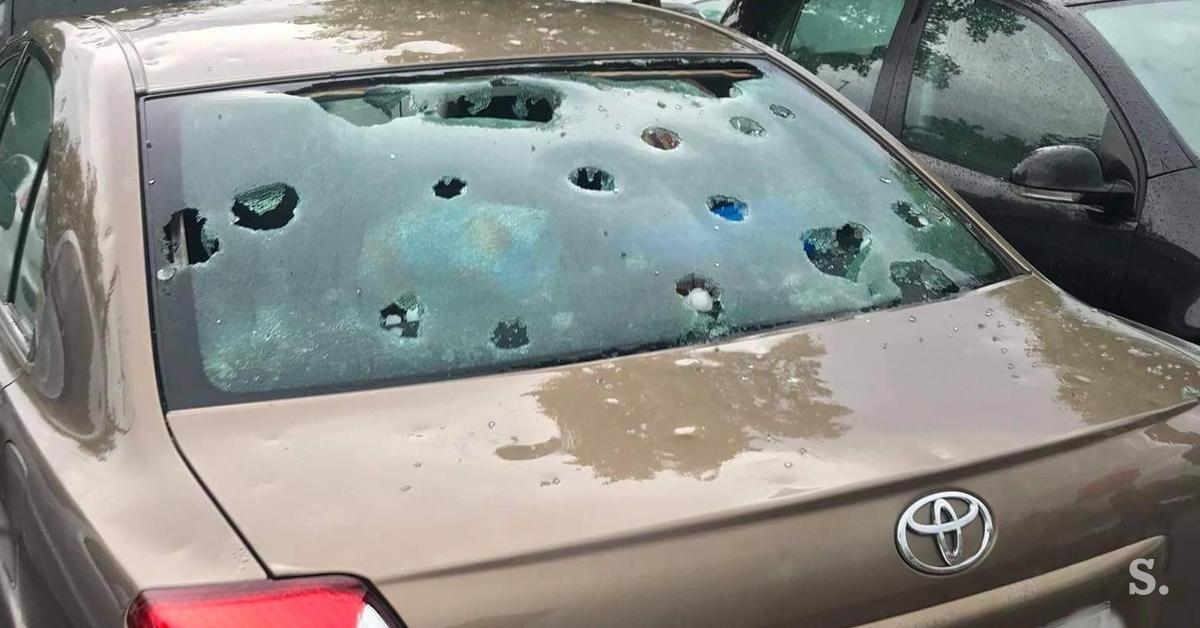